UUID(동일한 회사 제품군)
Major(사용되는 비콘의 집합)
Minor(각각의 비콘의 고유한 값)
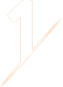 Main Activity Class
onCreate() Method
onStart() Method
onServiceConnect()
didRangeBeacon(Arg0, Arg1)
CheckBox = true and Accuacy > 10
Toast Message 출력 & SNS 보내기
Hawk-Eye
Activity 활성화시 Inflate(xml 메모리올리기) 및 초기화 메서드. 초기화 당시 비콘사용을위해 필요한 블루투스 사용허가 요청
안드로이드 앱 메인화면을 담당하는 Activity의 Class
Service Start.
비콘을 생성해서 비콘 정보를 ArrayList에 저장한다.
(비콘의 UUID, Major, Minor, 이름).
1초마다 일정영역안에 있는 비콘들의 변화를 감지하는 함수.
Arg1 : 비콘의 범위, Arg0 : 해당되는 비콘
IF 알람 사용 여부 Checkbox를 사용자가 체크하고 Accuracy(거리)가 10m를 벗어나면
해당비콘명과 떨어진 거리값을 앱상에 Toast 메시지로 출력하고 문자로 해당사실을 알려준다.
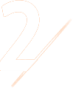 : 10조
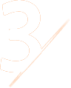 소프트웨어 학과 
단국대학교 
 황영롱, 이준범, 최대희, 김기현
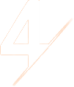 5
6
1.
4.
2.
3.
3.
5.
비콘(Beacon) 이란?
연구내용 요약
동작 순서
개발 동기
시나리오 및 사용방법
결과(동작 이미지)
- 비콘은 BLE(Bluetooth Low 비콘 신호 영역 내에 진입했는지, 머무르고 있는지,
   해당 영역을 벗어났는지를 알 수 있도록 해줍니다.
 - 종류 : Apple의 iBeacon / Google의 Eddystone( 이번 Project에서 사용한 비콘)
7
개발 동기
시나리오 및 사용방법
IOT 동작원리
비콘 동작원리
- 해가 갈수록 유실물 빈도수는 증가, 최근엔 2010년보다 2배에 달함
 - 항목은 가방 류, 스마트 폰, 지갑, 귀금속 등이 주를 이루고 있음
 - 손쉽게 자신의 소지품을관리할 통합관리시스템이 필요
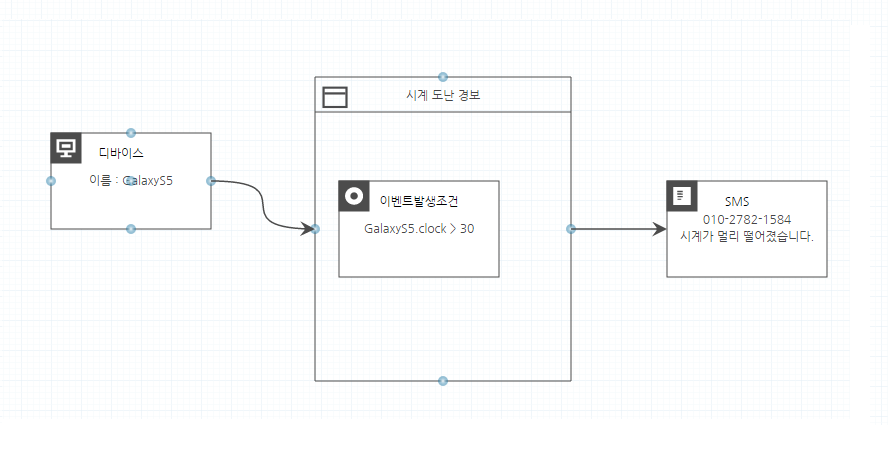 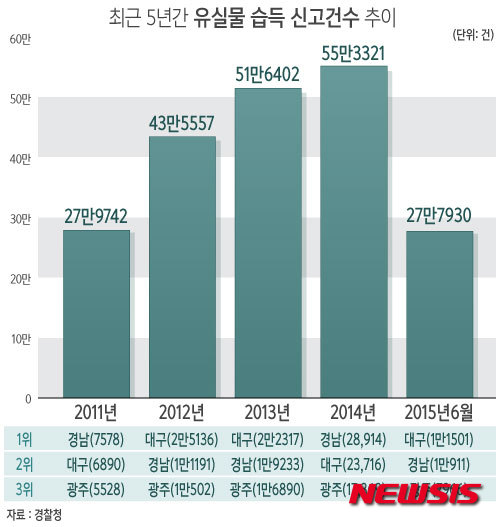 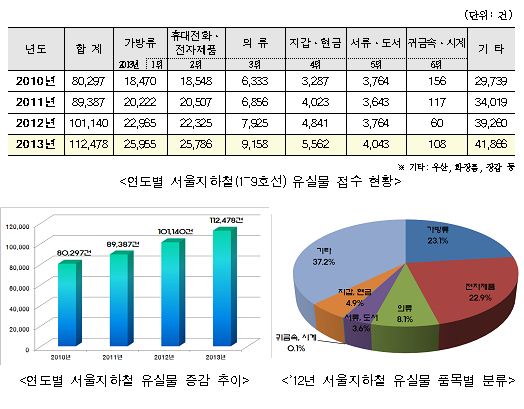 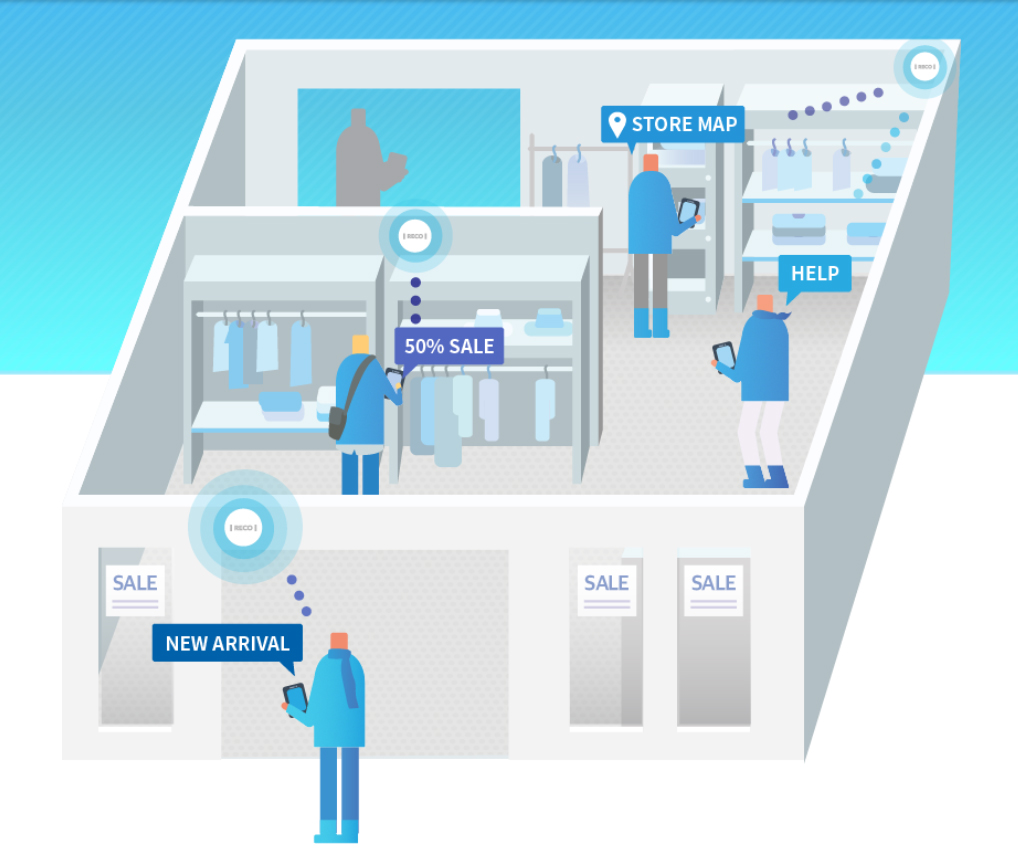 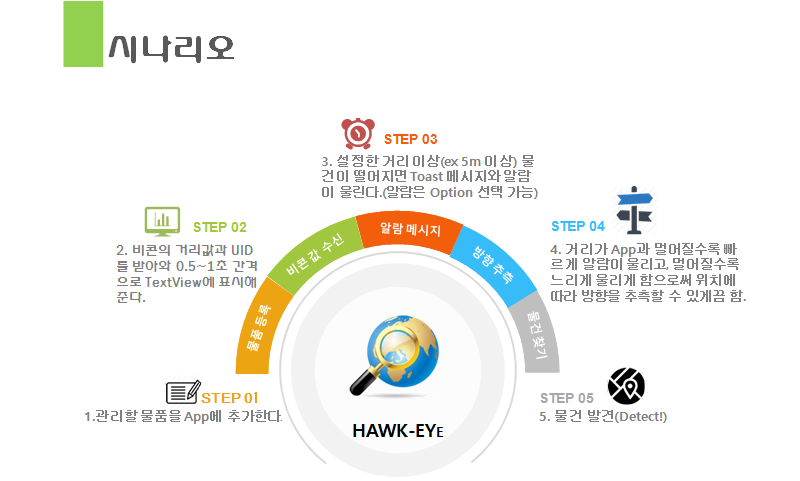 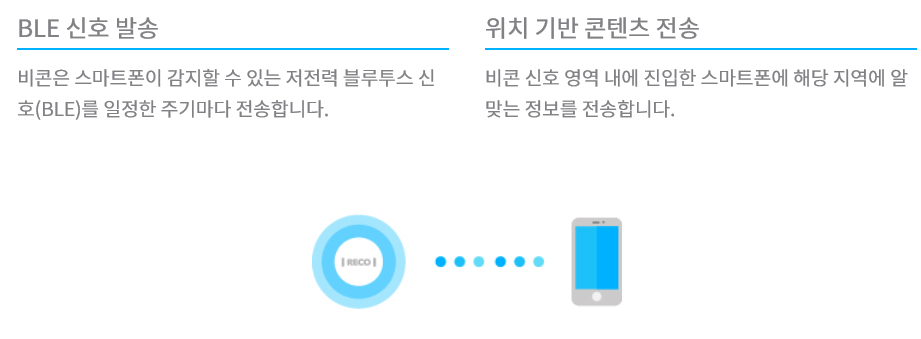 1.  관리할 물품을 APP에 추가한다.
2.  비콘을 부착하여 해당 소지품과 거리를 실시간으로 주고받는다.
3.  설정한 거리 값을 벗어났을 시 사용자에게 알림이 간다.
4.  APP과 물건의 거리에 따라 알람의 종류를 다르게 한다.
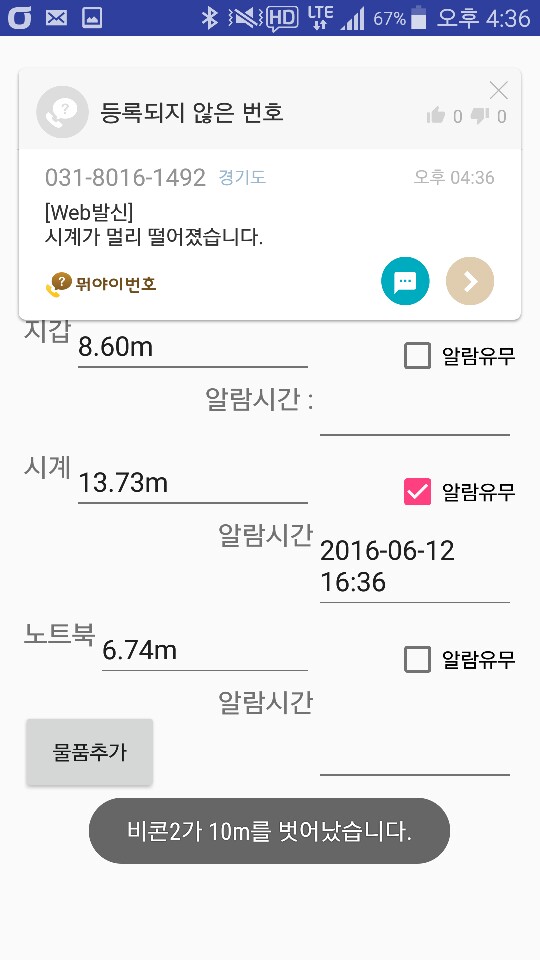 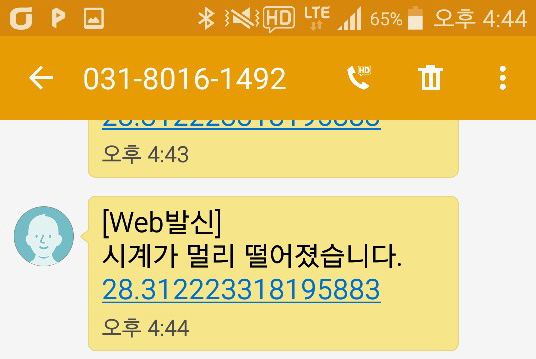 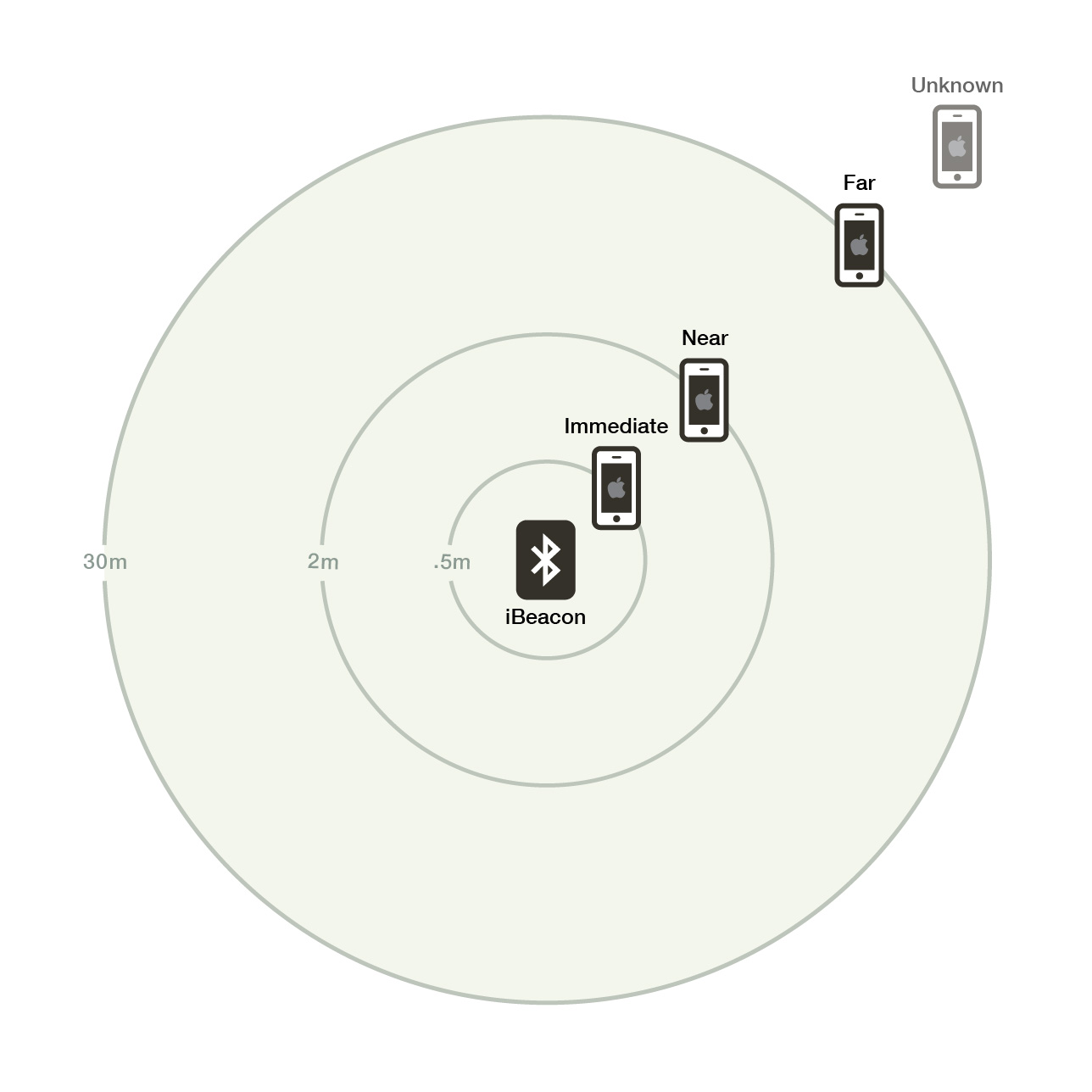 -  비콘은 신호 범위가 정해져 있다.      
  일정 거리 (약 30M) 이상 벌어졌을 시, 신호가 끊기고 이때 APP에 알림이 간다.
APP  적용시
 - 각 귀중품에 비콘을 부착 
 - 일정거리 이상 벌어졌을 시 ( 분실 상황 ) APP에게 PUSH알림
Wearable Thinking 2016